Mason Academy
(Mason Training and Educational Group LLC
Hello There!
My name is Charles Mason!
Our Logo
Mason eLearning will convey to you as an individual or as a company the state-of-the-art accessible training and educational tools to your virtual and personal classroom. From the web or in the field we will meet your training and educational needs. Let us help you enter the world of eLearning with the leading brands of eLearning. We can help you realize your full potential and embrace your soft skills.
Mason Academy
Bio- Charles Mason
I served in the United States Air Force, as a Security (Police) Forces member. The Security Forces are the force protection and military police of the United States Air Force. Security Forces or SF were formerly known as Military Police (MP), Air Police (AP), and Security Police (SP).
I have a Master of Public Administration (MPA) from Barry University and I am currently attending Walden University for a Ph.D. in Public Policy and Administration, with a concentration in Criminal Justice. I am on track to graduate with a Ph.D. in 2020.
Background...
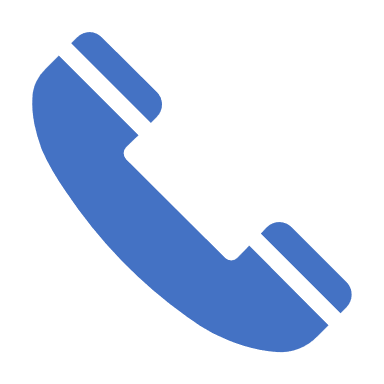 Toll Free Number…
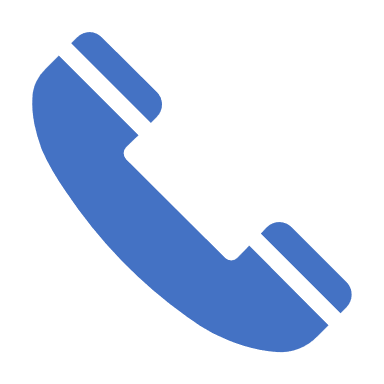 (888) 303-5862
Myspace
Twitter
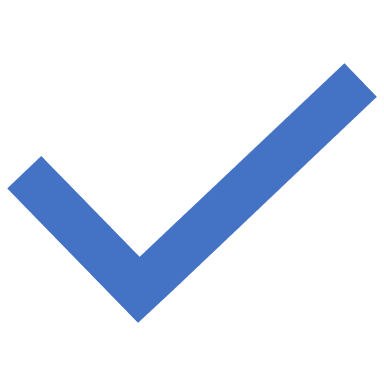 LinkedIn
Facebook
The End